Солнце
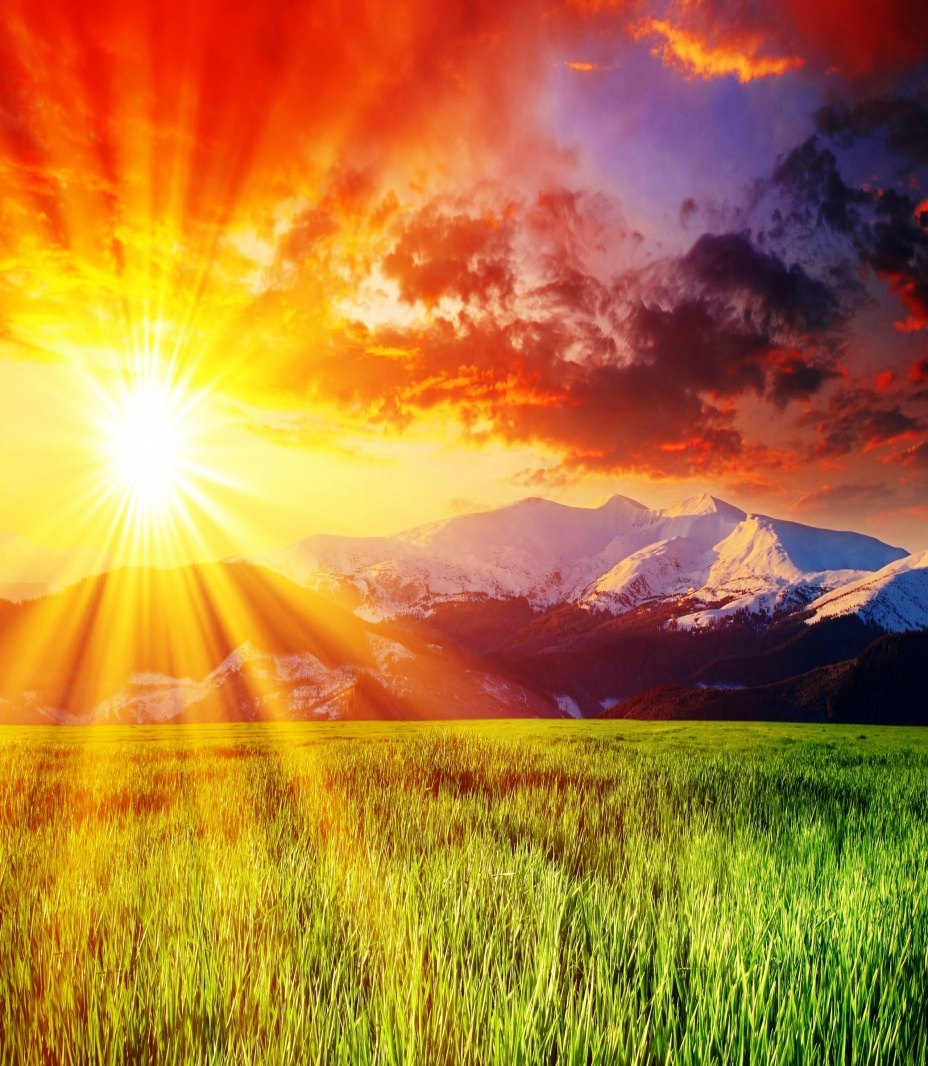 Мы солнца в дороге не видели днём – 
Погода была грозовая.
Когда же оно засверкало огнём,
Ты спутникам что-то сказала о нём,
По-детски его называя.
Пускай это бурное море огня
Зовут лучезарным светилом,
Как в детстве, оно для тебя и меня
Останется солнышком милым.
С. Я. Маршак
Луна
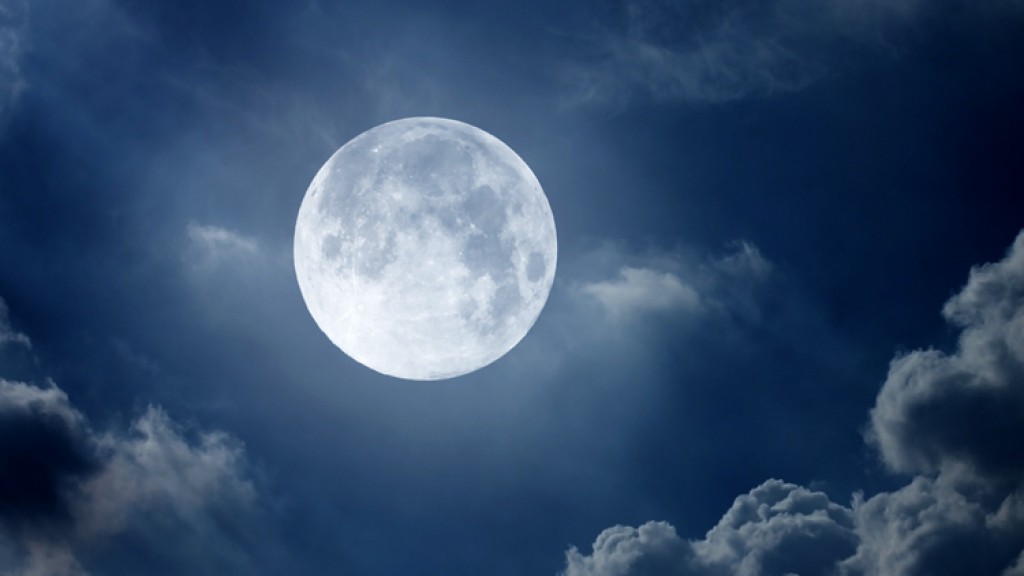 Багряная печальная луна
Висит вдали, но степь еще темна.
Луна во тьму свой теплый отблеск сеет,
И над болотом красный сумрак реет.
Уж поздно – и такая тишина! 
Мне кажется, луна оцепенеет:
Она как будто выросла со дна
И допотопной линией краснеет.
Но меркнут звезды. Даль озарена. 
Равнина вод на горизонте млеет,
И в ней луна столбом отражена.
Склонив лицо прозрачное, светлеет
И грустно в воду смотрится она.
Поет комар. Теплом и гнилью веет.
И. А. Бунин
Радуга
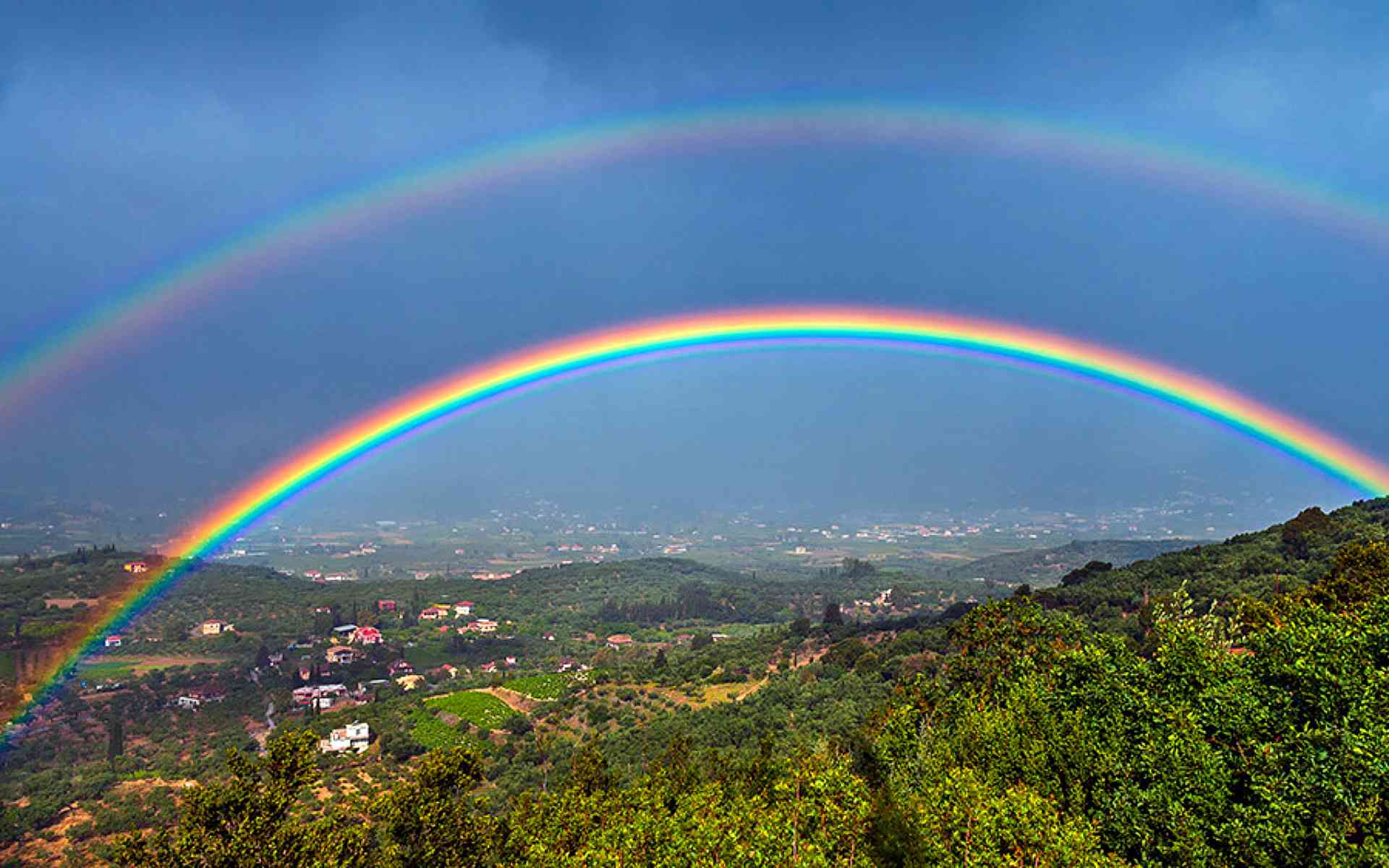 -Кто из речки тянет воду,
Из колодцев пьет неслышно,
Из земли вбирает влагу?
-Радуга из речки тянет,
Из колодцев пьет неслышно,
Из земли вбирает влагу.
Эстонский эпос
 «Калевипоэг»
Северное сияние
Ах, как играет этот Север!
Ах, как пылает надо мной
Разнообразных радуг веер
В его короне ледяной.
Ему, наверно, по натуре
Холодной страсти красота,
Усилием магнитной бури
Преображенная в цвета…
М.А. Дудин
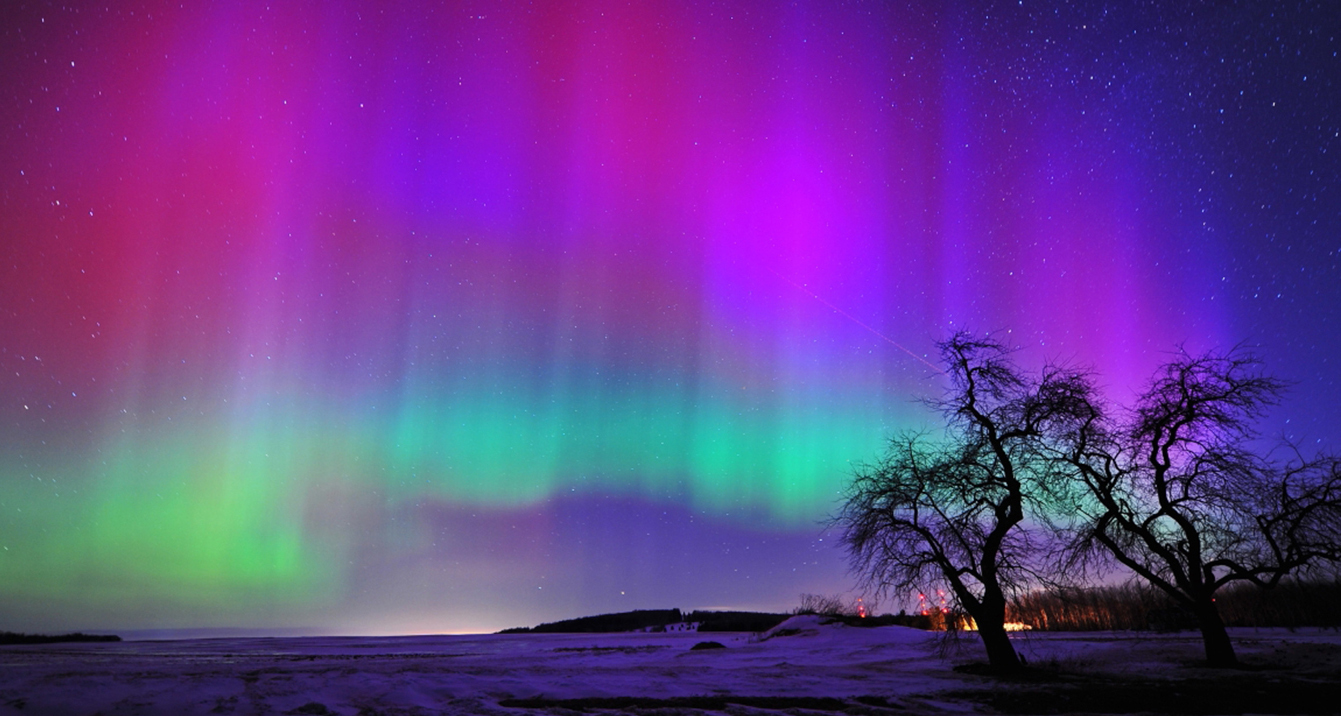 Звезды
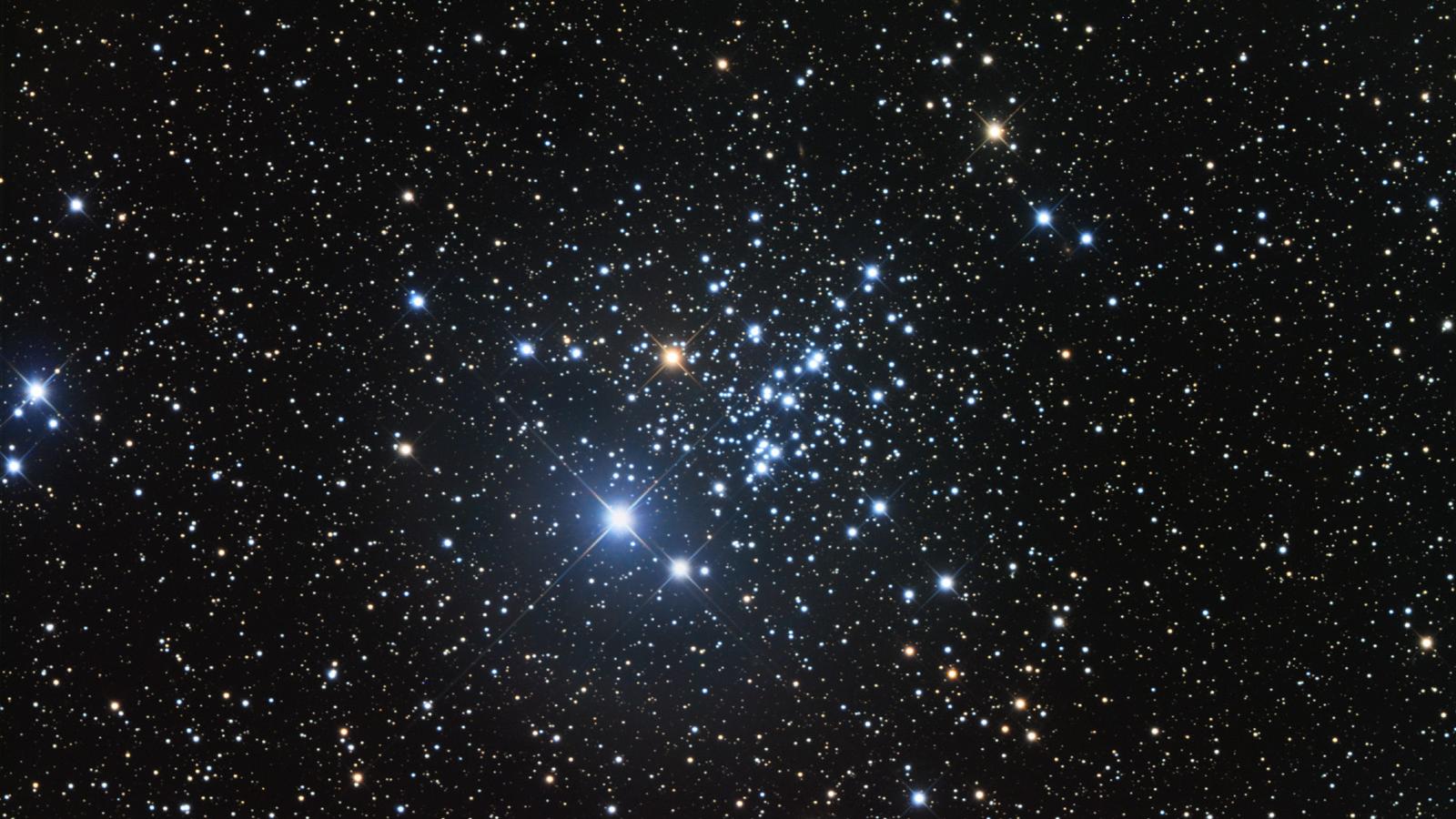 Ищу я в этом мире сочетанья
Прекрасного и вечного. Вдали
Я вижу ночь: пески среди молчанья
И звездный свет над сумраком земли.
Как письмена, мерцают в тверди синей
Плеяды, Вега, Марс и Орион.
Люблю я их теченье над пустыней
И тайный смысл их царственных имен!
И. А. Бунин
Молнии
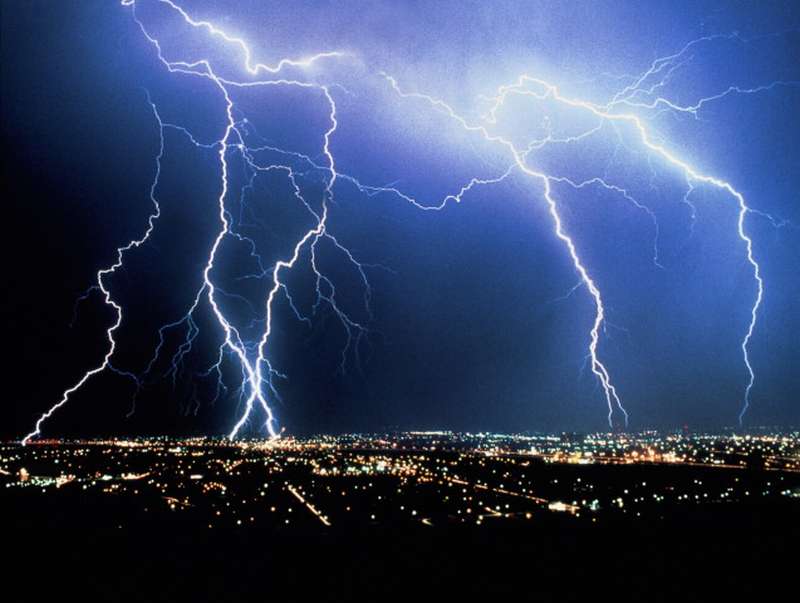 А затем прощалось лето
С полустанком. Снявши шапку, 
Сто слепящих фотографий
Ночью снял на память гром.

Меркла кисть сирени. В это
Время он, нарвав охапку 
Молний, с поля ими трафил
Озарить управский дом.
Б. Л. Пастернак
Огонь
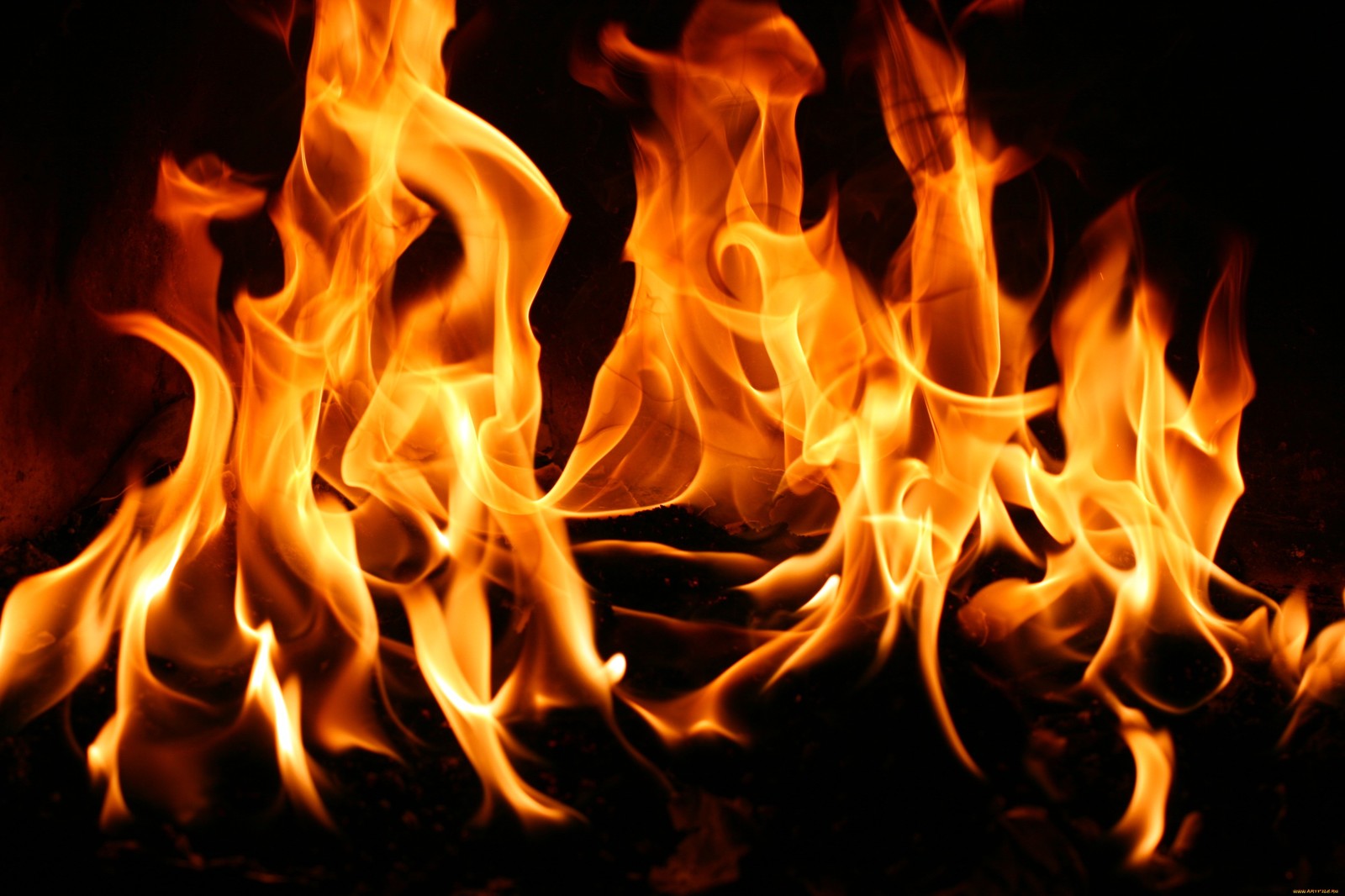 Нет ничего грустней ночного
Костра, забытого в бору.
О, как дрожит он, потухая
И разгораясь на ветру!
Ночной холодный ветер с моря
Внезапно залетает в бор:
Он, бешено кружась, бросает
В костер истлевший хвойный сор – 
И пламя вспыхивает жадно,
И тьма, висевшая шатром,
Вдруг затрепещет, открывая
Стволы и ветви над костром.
И. А. Бунин
Свеча
Голубое основание,
Золотое острие…
Вспоминаю зимний вечер,
Детство раннее мое.
Заслонив свечу рукою,
Снова вижу, как во мне 
Жизнь рубиновою кровью
Нежно светит на огне.
Голубое основание,
Золотое остри …
И. А. Бунин
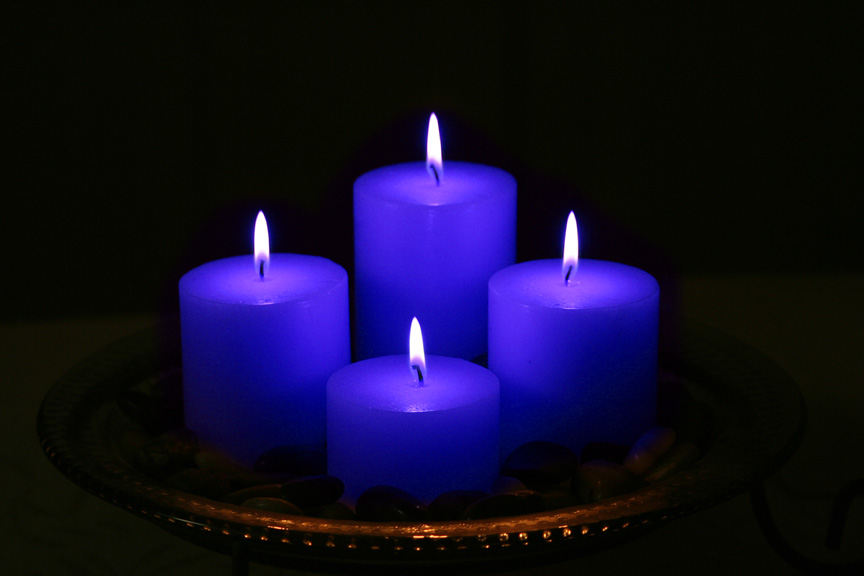